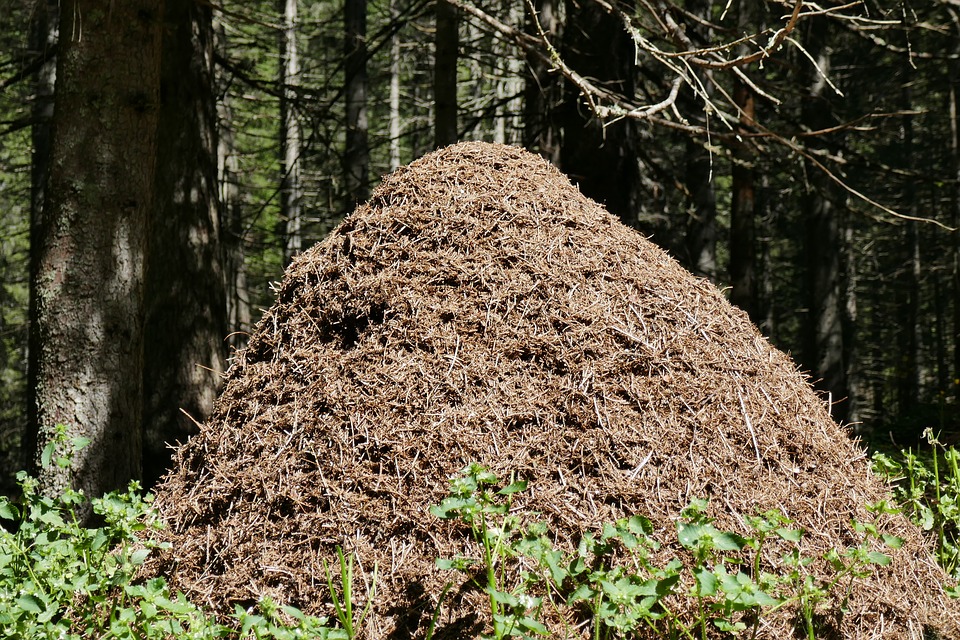 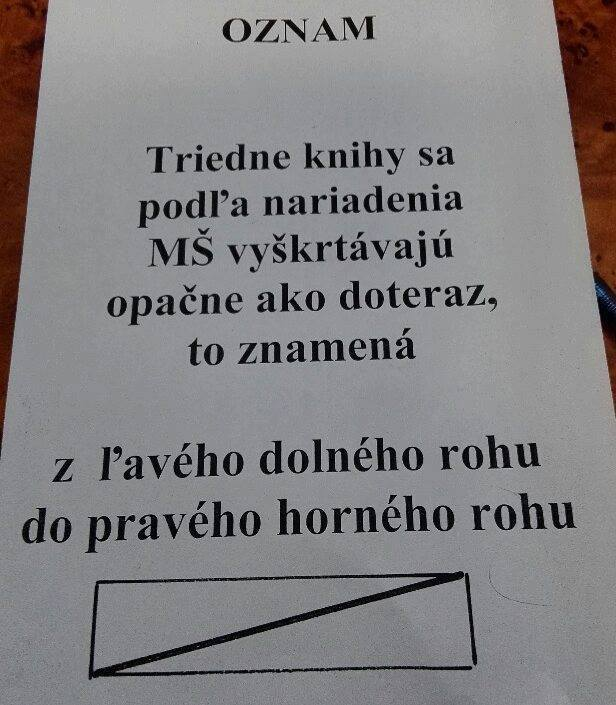 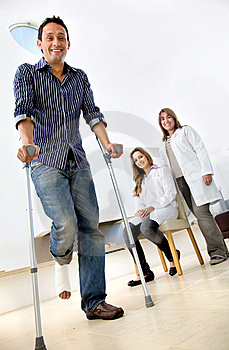 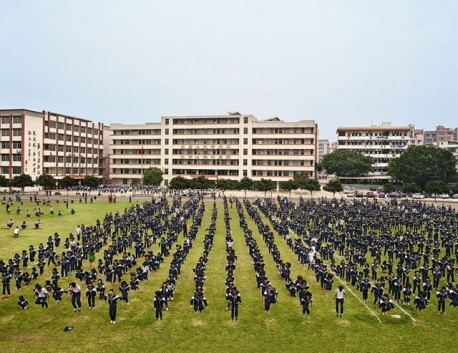 Veľká prestávka
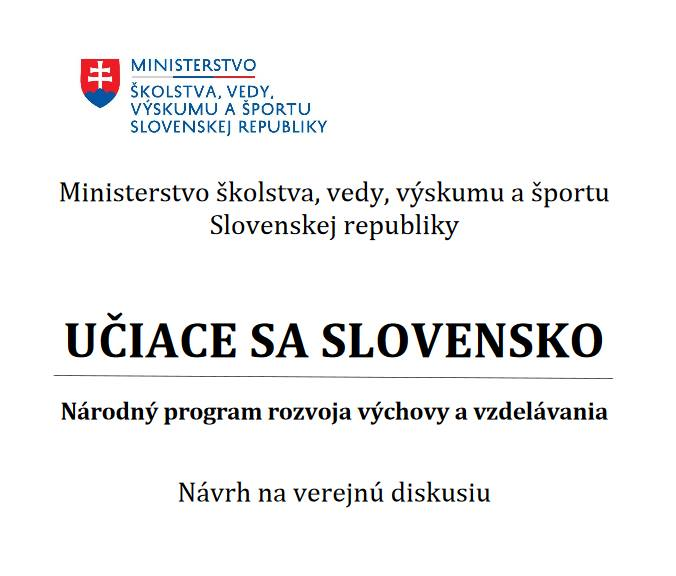 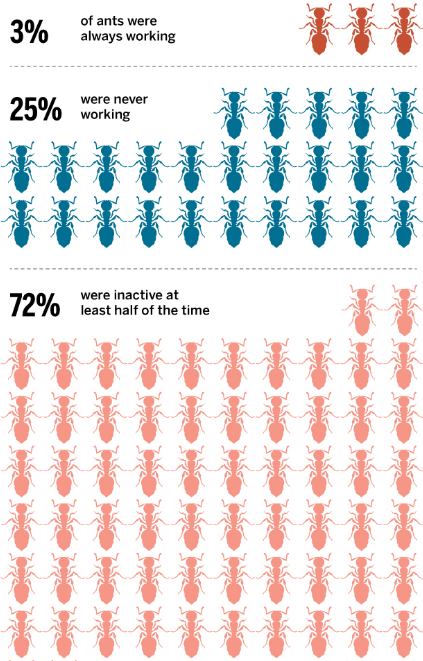 Juraj Hipšhips@zivica.skwww.komenskehoinstitut.sk